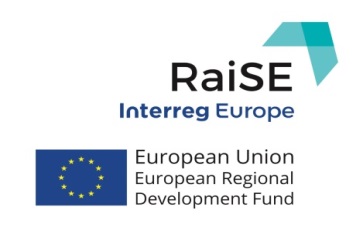 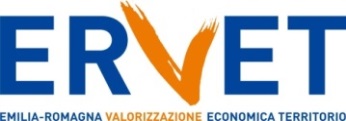 RaiSE
Enhancing social enterprises competitiveness through improved business support policies
Interregional meeting in Bologna
Agenda
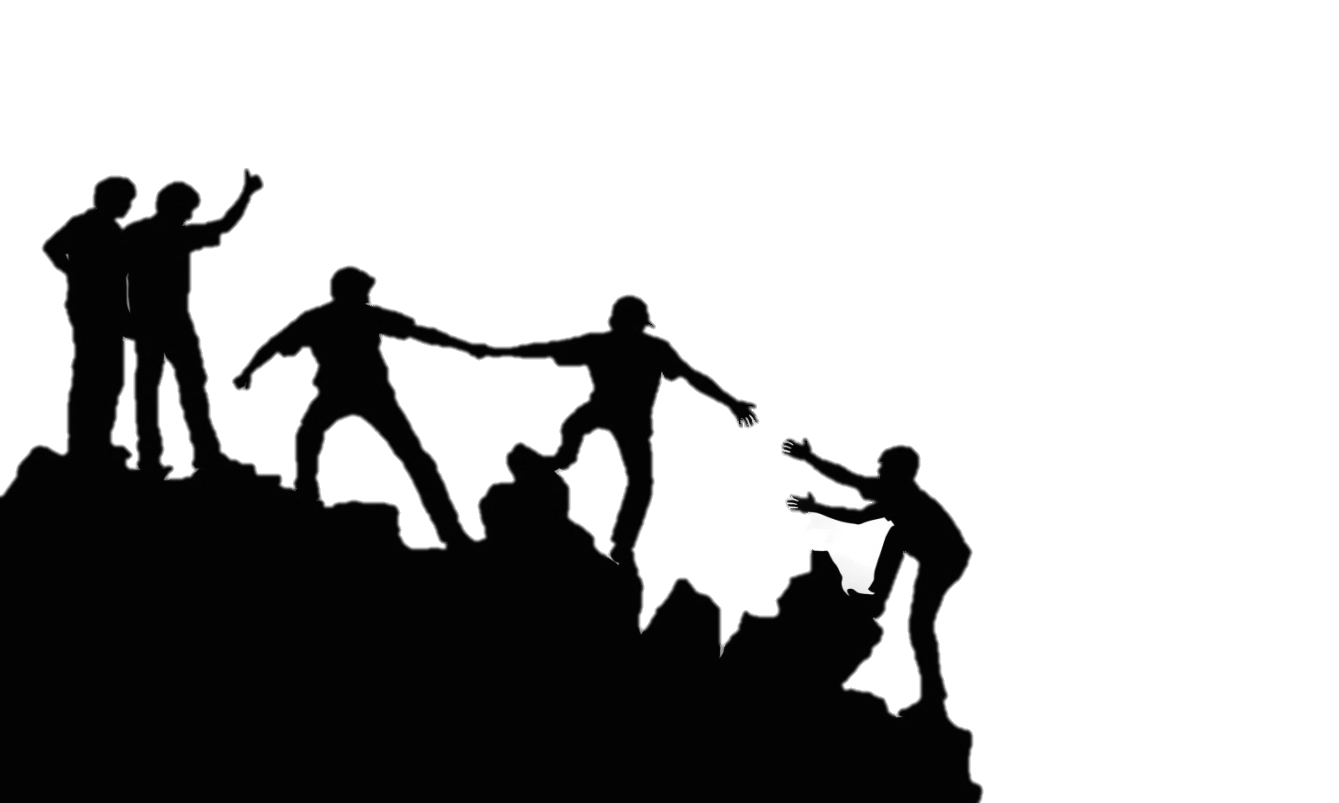 20-21-22 November 2017
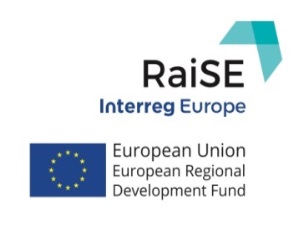 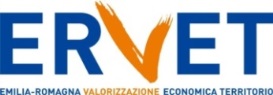 STEERING COMMITTEE MEETING
20 November 2017, 15:00 – 18:30
ERVET Headquarters – Room CDE
Project partners + Regional stakeholders
First Part 15.00 – 17.15 Partners and Stakeholders
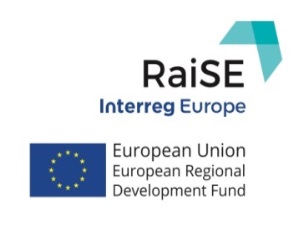 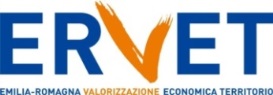 STEERING COMMITTEE MEETING
20 November 2017, 15:00 – 18:30
ERVET Headquarters – Room CDE
Project partners + Regional stakeholders
Second Part
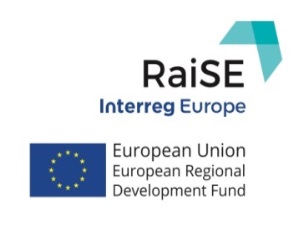 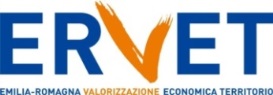 STUDY VISITS
21 November 2017, 8:30 – 18:30
ERVET headquarters and transfers by bus
Project partners + Regional stakeholders
Visit to social enterprises of Emilia-Romagna Region
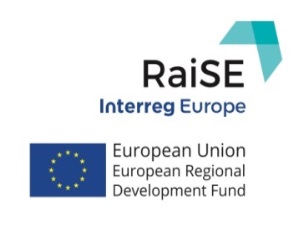 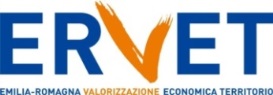 INTERREGIONAL WORKSHOP and NETWORKING
“Public procurement and social enterprises”
22 November 2017, 9:00 – 13:30
ERVET
Project partners, Regional stakeholders, invited audience
09.00 - 11.00 Stakeholders networking tables/speed dates
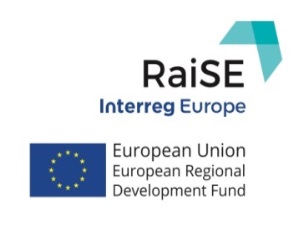 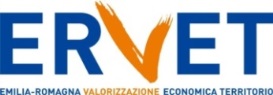 WORKSHOP
22 November 2017, 9:00 – 13:30
ERVET – Room CDE
Project partners, Regional stakeholders, invited audience
“Public procurement and social enterprises: regional experiences in Europe”